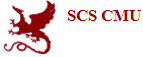 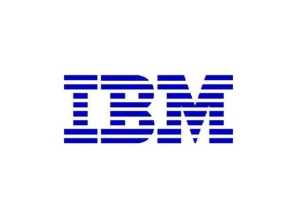 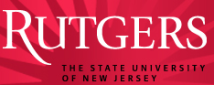 On the Vulnerability of Large Graphs
Joint work by 
Hanghang Tong, B. Aditya Prakash, Charalampos Tsourakakis
Tina Eliassi-Rad, Christos Faloutsos, Duen Horng (Polo) Chau
ICDM 2010, December 13-17, 2010, Sydney, Australia
Motivation: Immunization
Given: a graph A, virus prop model and budget k; 
Find: k ‘best’ nodes for immunization.
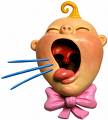 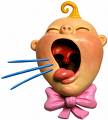 16
23
24
15
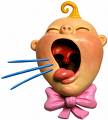 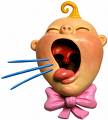 12
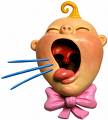 14
25
13
22
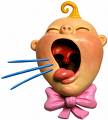 26
11
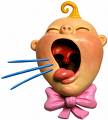 21
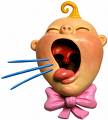 9
27
34
20
10
1
4
28
8
33
19
2
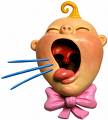 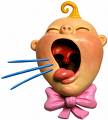 29
7
3
18
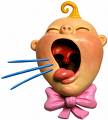 5
30
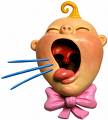 6
17
32
31
2
SARS costs 700+ lives; $40+ Bn; H1N1 costs Mexico $2.3bn
Motivation: Immunization
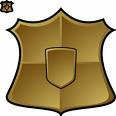 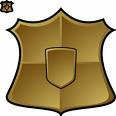 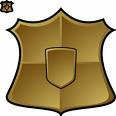 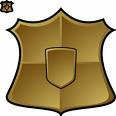 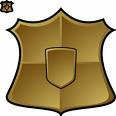 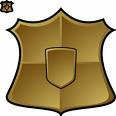 Given: a graph A, virus prop model and budget k; 
Find: k ‘best’ nodes for immunization.
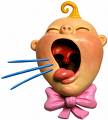 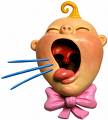 16
23
24
15
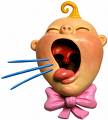 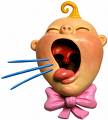 12
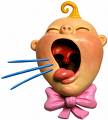 14
25
13
22
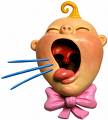 26
11
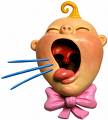 21
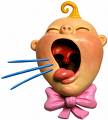 9
27
34
20
10
1
4
28
8
33
19
2
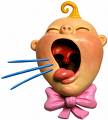 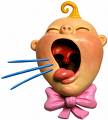 29
7
3
18
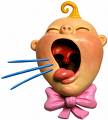 5
30
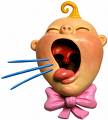 6
17
32
31
3
SARS costs 700+ lives; $40+ Bn; H1N1 costs Mexico $2.3bn
Challenges
Given a graph A, and budget k,
Q1 (Measure): how to measure the `shield-value’ for a subset of nodes (S)?

Q2 (Algorithm): how to find a subset of k nodes with highest ‘shield-value’?
4
Roadmap
Motivation
(Q1) ‘Shield-value’
(Q2) Netshield Algorithm
Experimental Results
Conclusion
5
Background: SIS Virus Model [Chakrabarti+ 2008]
‘Flu’ like: Susceptible-Infectious-Susceptible
If the virus ‘strength’ s < 1/ λ , an epidemic can not happen

Intuition
s ≈ # of sneezes before heal
Largest eigenvalue λ ≈ # of edges/paths
λ  indicates the vulnerability of the whole graph A !
6
Eigen-Drop:  an Ideal `shield-value’?
Eigen-Drop(S)=λ-λs
9
9
9
11
10
10
1
1
4
4
8
2
8
2
7
3
7
6
3
5
5
6
Original Graph: λ
Without {2, 6}: λs
7
Why not Use Eigen-Drop as `Shield-Value’ ?
Select k nodes, whose absence creates the largest drop in λ


We need                     in time
 Example: 
1,000 nodes, with 10,000 edges 
It takes 0.01 seconds to compute λ
It takes 2,615 years to find best-5 nodes !
λ-λs
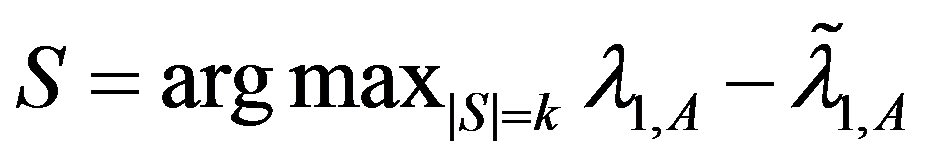 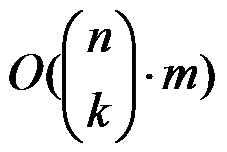 Largest eigenvalue 
w/o subset of nodes S
8
Our `Shield-Value’: Approx Eigen-Drop
Theorem:
(1) λ - λs≈Sv(S)= ∑iєS 2λu(i)2-∑i,jєS A(i,j)u(i)u(j)
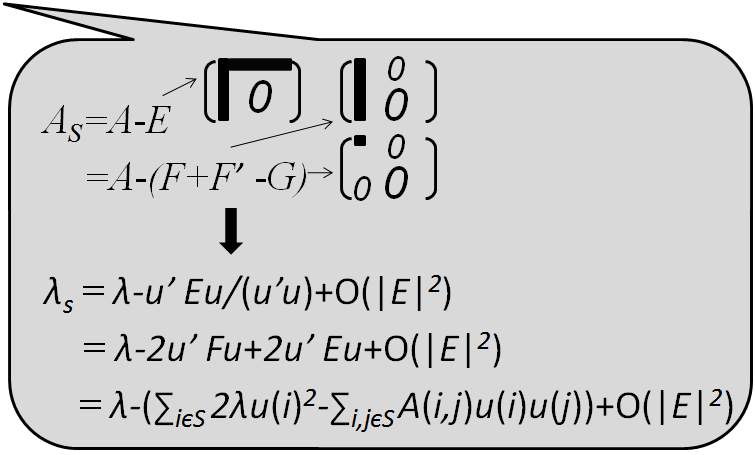 A
u
u
= λ X
u(i): eigen-score
Footnote: u(i) ~ PageRank(i)  ~ in-degree(i)
Intuition of the proposed `Shield-value’
Theorem: (Tong+ 2009)
(1) λ - λs≈Sv(S)= ∑iєS 2λu(i)2-∑i,jєS A(i,j)u(i)u(j)
find a set of nodes S (e.g. k=4), which
 (C1) each has high eigen-scores
 (C2) diverse among themselves
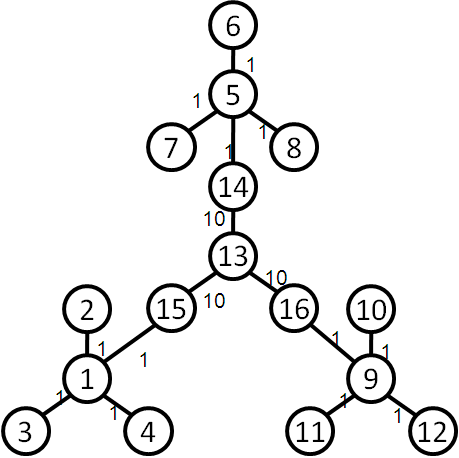 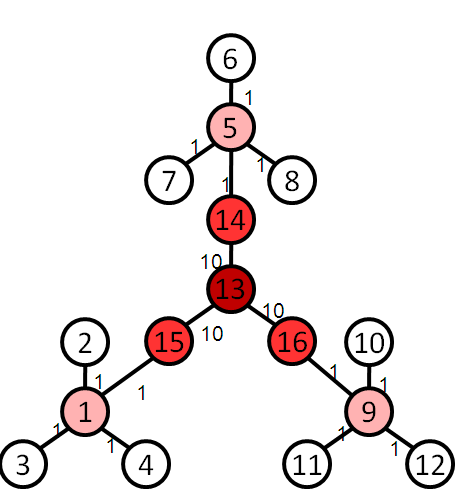 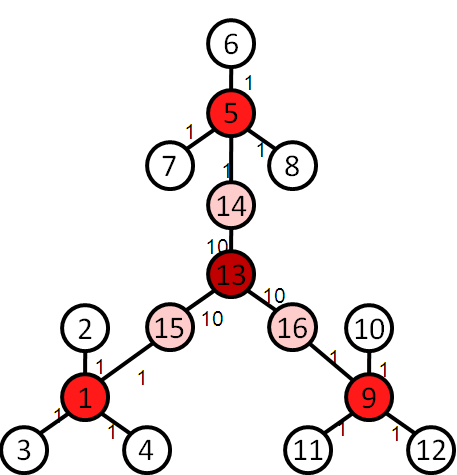 Original Graph
Select by C1
Select by C1+C2
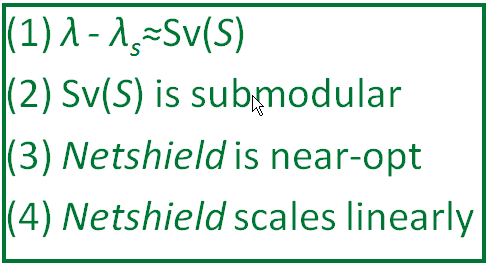 The Proposed Alg.: Netshield
Theorem:
(1) λ - λs≈Sv(S)= ∑iєS 2λu(i)2-∑i,jєS A(i,j)u(i)u(j)

(2) Sv(S) is sub-modular
Example:  1,000 nodes, with 10,000 edges 
Netshield  takes < 0.1 seconds to find best-5 nodes !
 … as opposed to 2,615 years
Corollary:
(3) Netshield is near-optimal (wrt max Sv(S))
(4) Netshield is O(nk2+m)
11
Footnote: near-optimal means Sv(S Netshield) >= (1-1/e) Sv(S Opt)
Why Netshield is Near-Optimal?
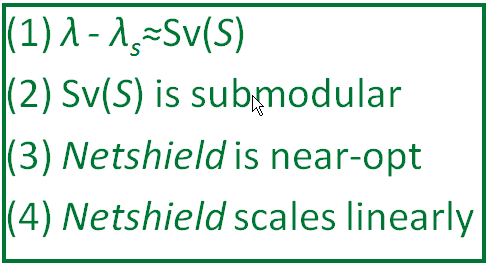 Marginal benefit of deleting {5,6}
Marginal benefit of deleting {5,6}
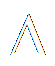 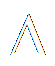 3
9
3
10
9
1
10
5
1
δ
5
2
6
2
8
6
7
8
7
4
4
Benefit of deleting {1,2}
Benefit of deleting {1,2, 3,4}
Sub-Modular (i.e., Diminishing Returns)
>=
δ
12
Why Netshield is Near-Optimal?
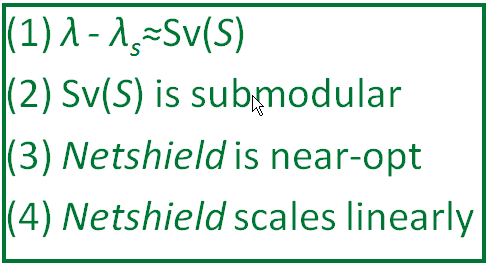 3
9
3
10
9
1
10
5
1
δ
5
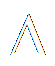 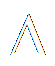 2
6
2
8
6
7
8
7
4
4
>=
Sub-Modular (i.e., Diminishing Returns)
δ
Theorem: k-step greedy alg. to maximize a sub-modular function guarantees (1-1/e) optimal [Nemhauster+ 78]
13
T4: Why Sv(S) is sub-modular?
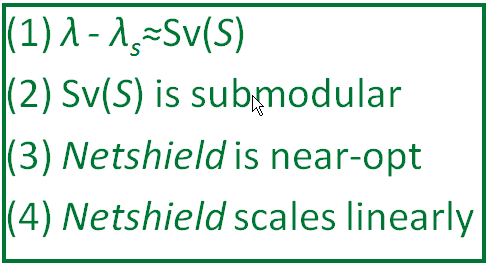 Newly deleted
3
9
10
1
5
2
6
8
7
4
Already deleted
14
T4: Why Sv(S) is sub-modular?
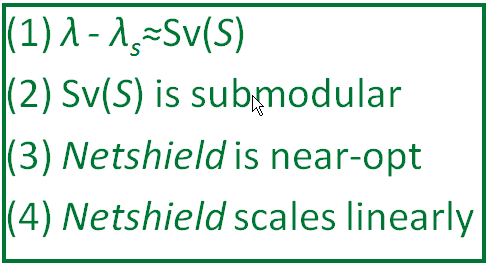 Newly deleted
Marginal Benefit of deleting {5,6}
=
Sv(Sgreen U Sblue) - Sv(Sgreen) 
 
   ∑iєSblue 2λu(i)2-∑i,jєSblue A(i,j)u(i)u(j) 


  (∑iєSblue, jєSgreen A(i,j)u(i)u(j)+∑iєSgreen, jєSblue A(i,j)u(i)u(j))
3
9
-
10
1
5
2
6
8
7
4
Already deleted
Pure benefit 
from {5,6}
Interaction between
 {5,6} and {1,2}
Only purple term depends on {1, 2}!
15
T4: Why Sv(S) is sub-modular?
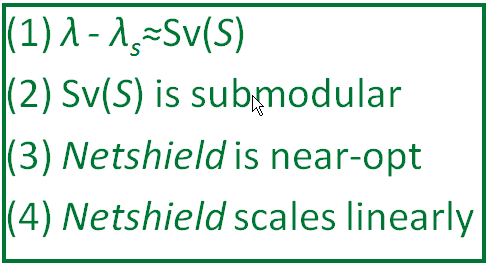 3
3
9
9
10
10
1
1
5
5
2
2
6
6
8
8
7
7
4
4
Marginal Benefit  =  Blue –Purple
More Green
More Purple
Less Red
Marginal Benefit of Left >= Marginal Benefit  of Right
Footnote: greens are nodes already deleted; blue {5,6} nodes are nodes to be deleted
16
Experiment:  Quality of Netshield
Optimal
(better)
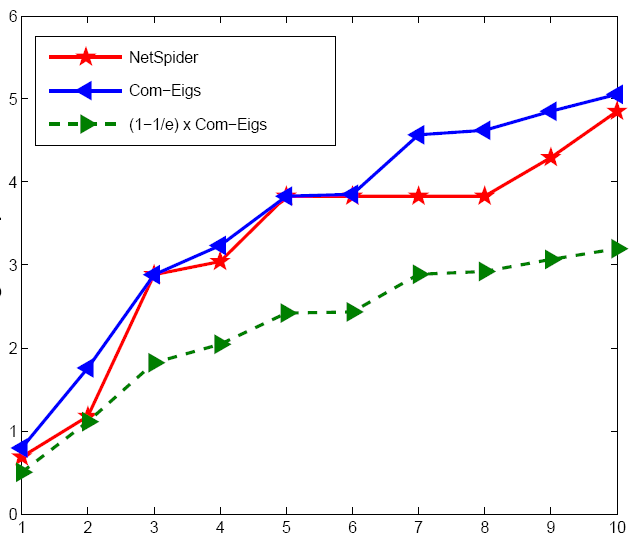 Netshield
Eig-Drop
(1-1/e) x Optimal
# of vaccines
17
Experiment: Comparison of Immunization
Log(fraction of infected nodes)
(better)
Abnormality
PageRank
Between (short)
Degree
Between (RW)
Acquaintance
Eigs (=HITS)
Netshield
Time Epoch
18
Experiment: Speed of Netshield
> 10 days
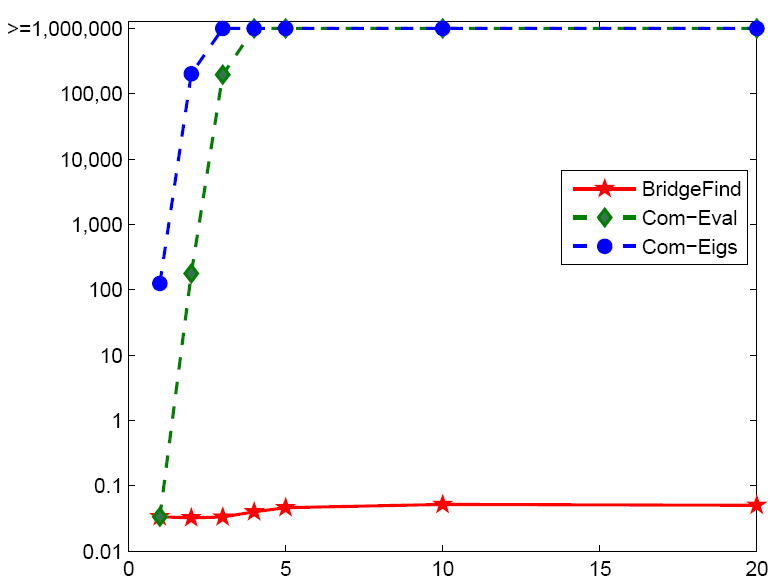 >=1,000,000
Com-Eigs
100,000
10,000
Com-Eval
Time
10,000,000x
1,000
(better)
100
10
Netshield
1
0.1 seconds
0.1
# of vaccines
0.01
NIPS co-authorship Network: 3K nodes, 15K edges
19
Experiment: Scalability of Netshield
Time
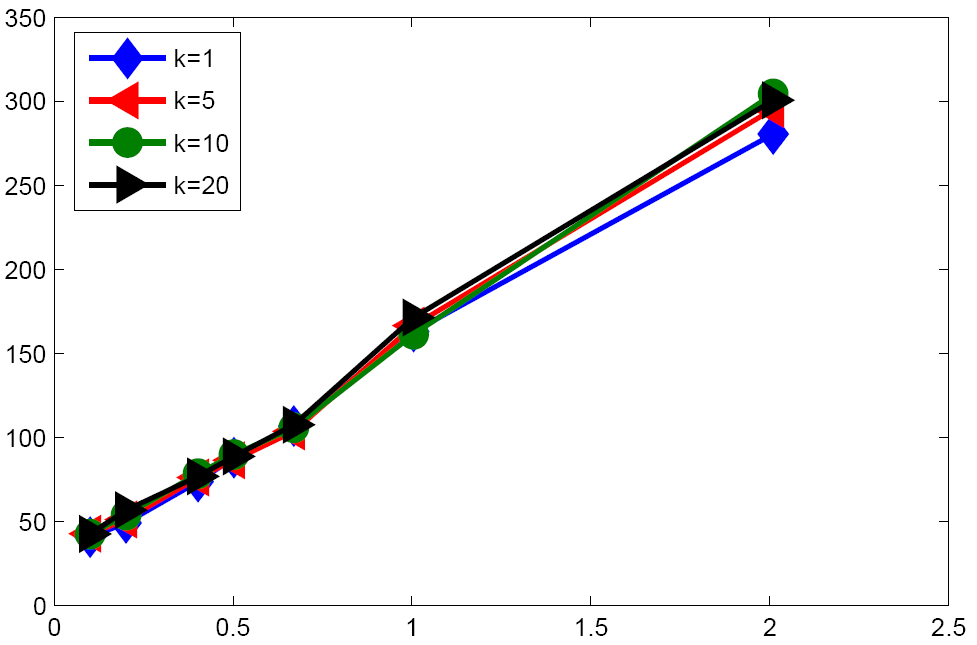 (better)
# of edges
X 108
20
Conclusion
Prob. Dfn (Immunization)
Given: a graph A, virus prop model and budget k; 
Find: k ‘best’ nodes for immunization.

Our Contributions
Measure (‘shield-value’) :  Approx Eigen-Drop
Algorithm:  Scalable & Near-optimal
21